Literacy Update
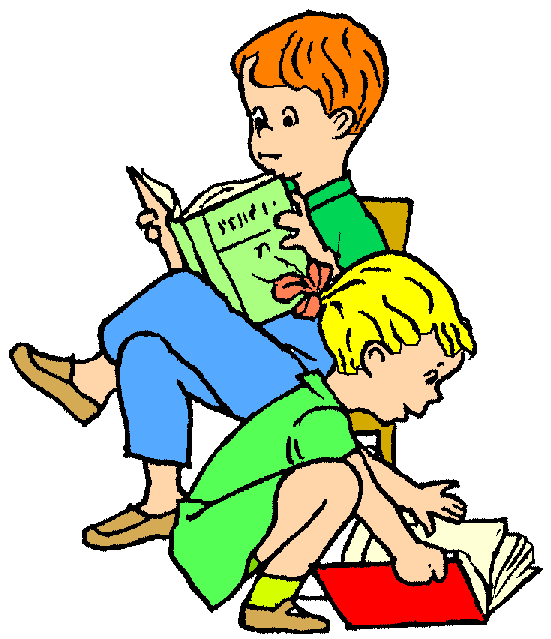 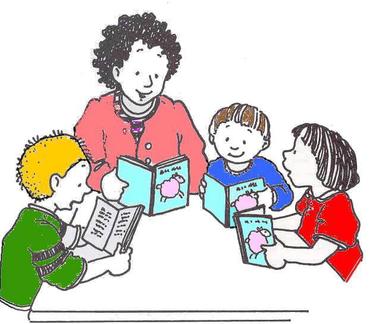 School Board Meeting
January 12, 2015
Vikki Stevenson
1
Pre-k
Increasing oral language development
Literature discussions, asking and answering questions, and using complete sentences when speaking
Interactive Writing
Drawing and Labeling pictures
Naming letters and corresponding sound
2
Pre-k Interactive Writing
3
[Speaker Notes: Interactive writing to fill in the missing words. All students read after one student assists. 
One student comes up and circles all of the Tt’s (letter of the week). Asks a friend to assist her.]
Pre-KMath
4
[Speaker Notes: How to make 4 on tens frame. Patterns.]
Kindergarten
Interactive Writing
Independent writing 
Reading independently
Book discussions
5
KindergartenGuided Reading/Read Aloud/Interactive Writing
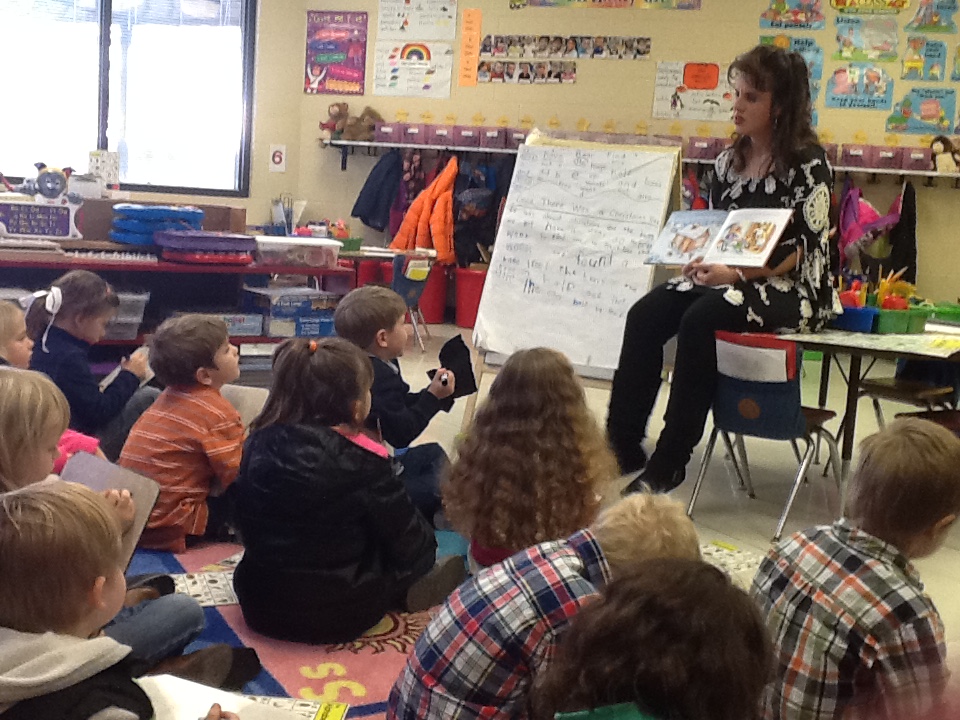 6
Kindergarten“I am thankful for soldiers.”
7
Kindergarten writingFirst, next, then, last stories
8
[Speaker Notes: First I get the blocks. Next I think about what I was building. Then I built my castle. Last I smiled a big good smile.]
Early Reading Intervention
9
[Speaker Notes: Beginning of the year to December.]
Early Reading Intervention
10
[Speaker Notes: Beginning of the year to December]
STEM activity- new teachers
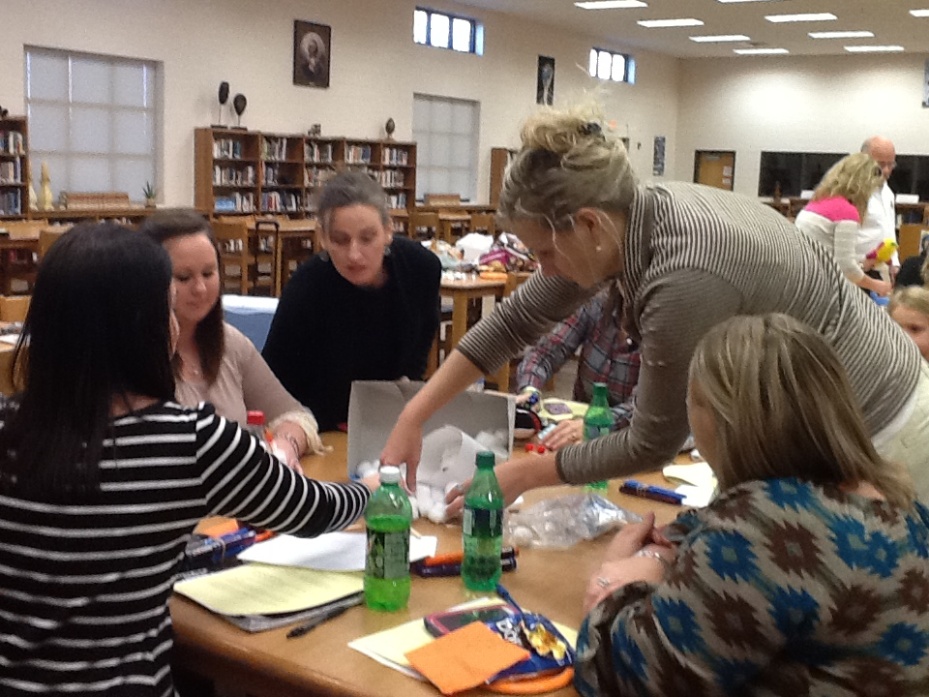 11
PD session on LiteracyElementary
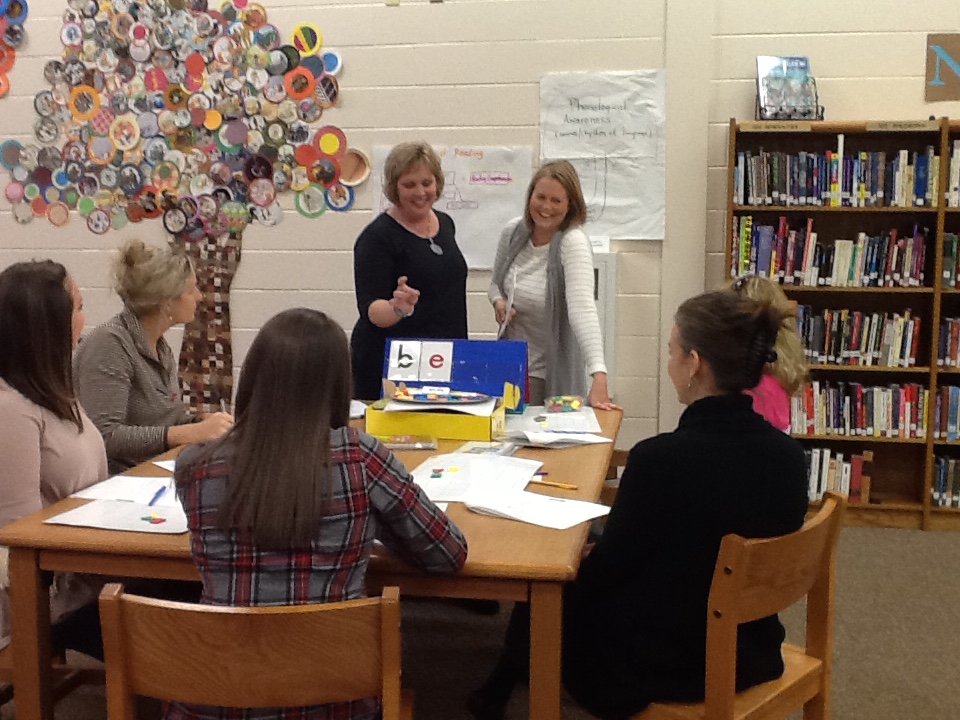 12
PD session on LiteracyMiddle/High School
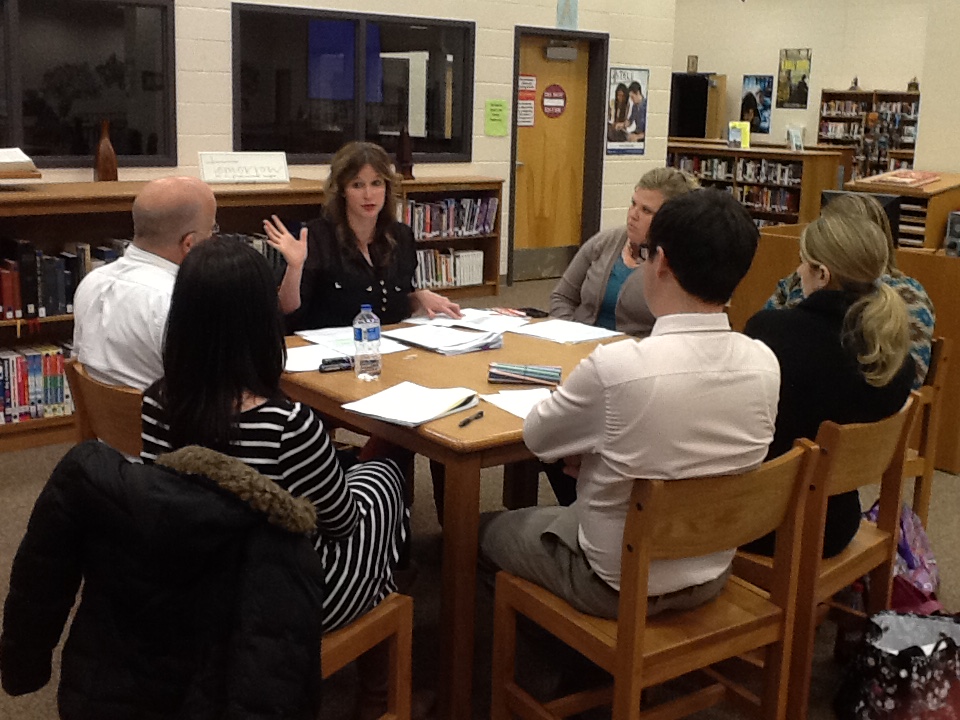 13
ESLInteractive Writing/Language Learning and Vocabulary Development
14
K-3rd grade
TCAP-like Common Assessments
TCAP-like vocabulary throughout the year
Attending literacy and math trainings
Sharing with teachers within the schools and among grade level collaboration sessions
15